TRƯỜNG THPT LONG TRƯỜNG
TỔ VẬT LÍ
CHUYÊN ĐỀ:
QUÁ TRÌNH ĐẲNG NHIỆT. ĐỊNH LUẬT BÔI-LƠ- MA-RI-ỐT
QUÁ TRÌNH ĐẲNG NHIỆT
 ĐỊNH LUẬT BÔI-LƠ - MA-RI-ỐT
BÀI 29:
- TRẠNG THÁI VÀ QUÁ TRÌNH BIẾN ĐỔI TRẠNG THÁI
- QUÁ TRÌNH ĐẲNG NHIỆT
- ĐỊNH LUẬT BÔI-LƠ - MA-RI-ỐT
- ĐƯỜNG ĐẲNG NHIỆT
QUÁ TRÌNH ĐẲNG NHIỆT
 ĐỊNH LUẬT BÔI-LƠ - MA-RI-ỐT
BÀI 29:
1. TRẠNG THÁI VÀ QUÁ TRÌNH BIẾN ĐỔI TRẠNG THÁI :
Lít(l), cm3, m3
Thể tích (V)
atm, Pa , mmHg, N/m2
- Một trạng thái khí được xác định bởi :
Áp suất (p)
Ken vin (K)
Nhiệt độ tuyệt đối (T)
T(K) = 273 + t(oC)
- Quá trình biến đổi trạng thái ( quá trình) là quá trình lượng khí chuyển từ trạng thái này sang trạng thái khác.
Trạng thái 1
p1, V1, T1
Trạng thái 2
p2, V2, T2
QT biến đổi TT
[Speaker Notes: - Chữ màu đen được ghi vào đề cương
- H/s ghi thêm quá trình biến đổi trạng thái]
QUÁ TRÌNH ĐẲNG NHIỆT
 ĐỊNH LUẬT BÔI-LƠ - MA-RI-ỐT
BÀI 29:
1. TRẠNG THÁI VÀ QUÁ TRÌNH BIẾN ĐỔI TRẠNG THÁI :
- Đẳng quá trình là quá trình mà chỉ có hai thông số thay đổi còn một thông số không đổi.
Một lượng khí biến đổi trạng thái có 3 đẳng quá trình
T = const
Quá trình đẳng áp
T = const
Quá trình đẳng nhiệt
V = const
Quá trình đẳng tích
QUÁ TRÌNH ĐẲNG NHIỆT
 ĐỊNH LUẬT BÔI-LƠ - MA-RI-ỐT
BÀI 29:
2 ) ĐỊNH LUẬT BÔI-LƠ – MA-RI-ỐT :
a) Qúa trình  đẳng nhiệt :
Quá trình biến đổi trạng thái trong đó nhiệt độ được giữ không đổi gọi là quá trình đẳng nhiệt
Trạng thái 2
p2, V2, T2
Trạng thái 1
p1, V1, T1
T1 = T2 = T = hằng số
QUÁ TRÌNH ĐẲNG NHIỆT
 ĐỊNH LUẬT BÔI-LƠ - MA-RI-ỐT
BÀI 29:
2 ) ĐỊNH LUẬT BÔI-LƠ – MA-RI-ỐT
a) Qúa trình  đẳng nhiệt :
b)  Thí nghiệm :  .
Từ thí nghiệm và bảng kết quả SGK:
c )Định luật Bôi-lơ – Ma-ri-ốt:
Trong quá trình đẳng nhiệt của một lượng khí nhất định, áp suất tỉ lệ nghịch với nhiệt độ tuyệt đối
Hay : p1V1 = p2V2
Biểu thức :
Dưới áp suất 10000N/m2 một lượng khí có thể tích là 10ℓ. Tính thể tích của khí đó dưới áp suất 50000N/m2
Ví dụ:
Áp dụng định luật Bôi-lơ – Ma-ri-ốt:
Trạng thái 2:
p2= 50000N/m2
V2 = ? lít
Trạng thái 1:
p1= 10000N/m2
V1 = 10 lít
p1V1 = p2V2
10000.10 = 50000.V2
=> V2= 2 lít
T2
T1
QUÁ TRÌNH ĐẲNG NHIỆT
 ĐỊNH LUẬT BÔI-LƠ - MA-RI-ỐT
BÀI 29:
p
d ) Đường đẳng nhiệt :
Đường biểu diễn sự biến thiên của áp suất theo thể tích khi nhiệt độ không đổi gọi là đường đẳng nhiệt .
T2 > T1
o
T
Trong hệ tọa độ (p, V) đường này là đường hypecbol  .
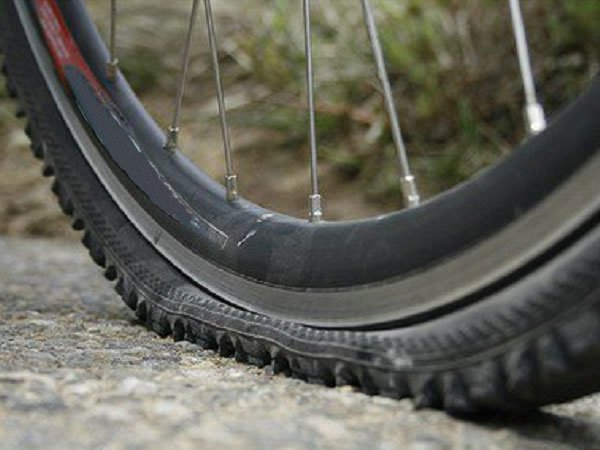 Tại sao lốp xe đạp bơm căng và để ngoài nắng lâu có thể bị nổ?
TẠM BIỆT CÁC EM VÀ HẸN GẶP LẠI